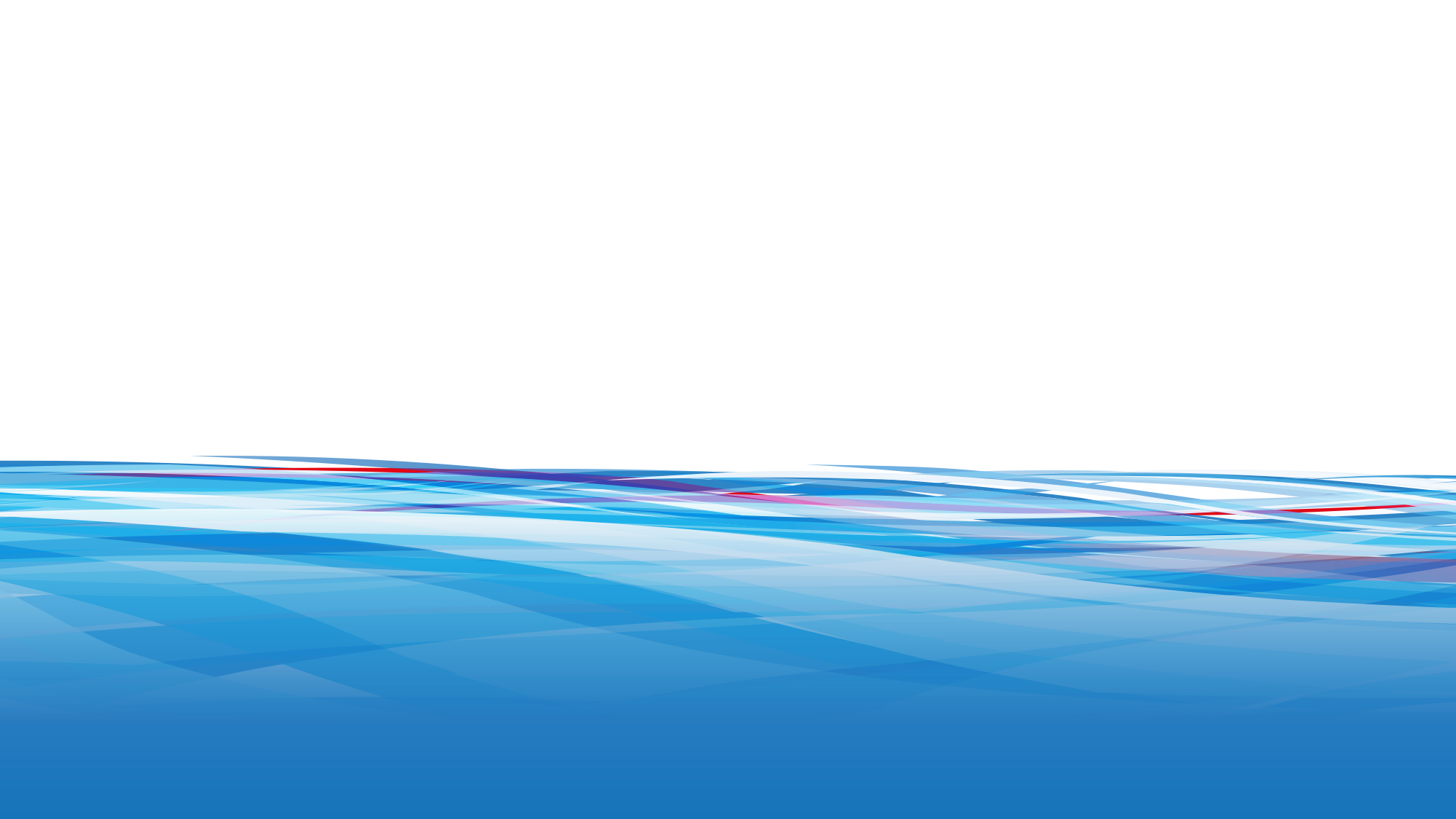 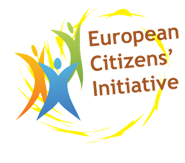 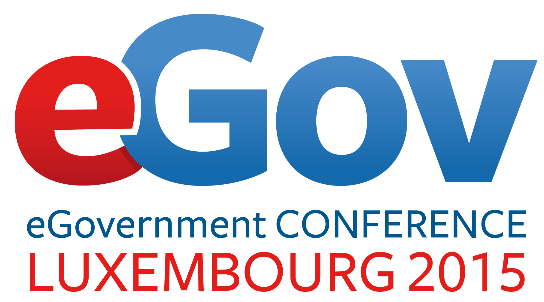 A national authority's perspective on the European Citizens' Initiative
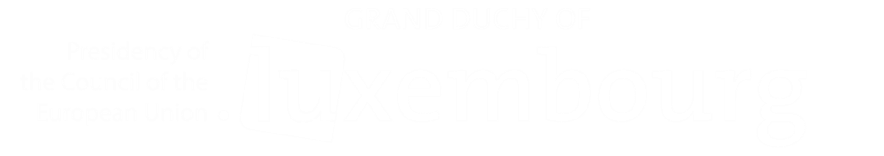 Agenda
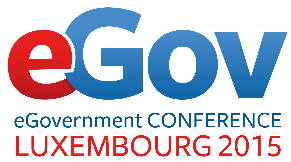 Overview and state of play

4 proposals to improve the ECI
2
Agenda
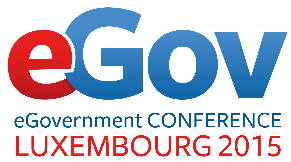 Overview and state of play

4 proposals to improve the ECI
2
What is an ECI ?
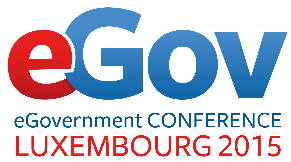 The European Citizens' Initiative (ECI) 

is an invitation to the European Commission to propose legislation on matters where the EU has competence to legislate. 

was introduced with the Treaty of Lisbon and has been in force since April 1st 2012.

is ruled by regulations (EU) 211/2011 and (EU) 1179/2011.
1 million signatures
1 year
7 Member States
Formal response from the Commission
+
Public hearing at the European Parliament
3
Process
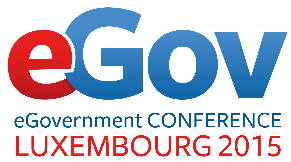 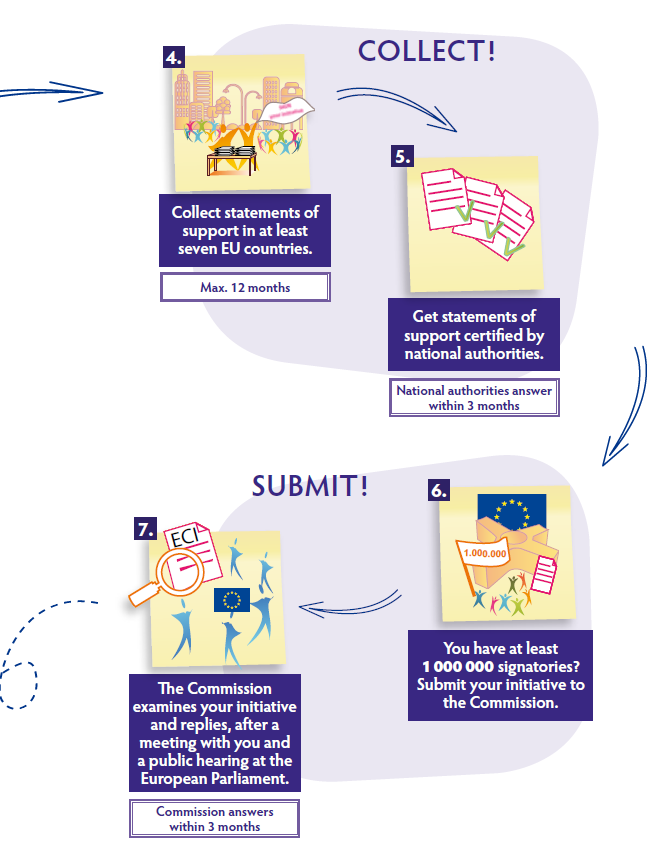 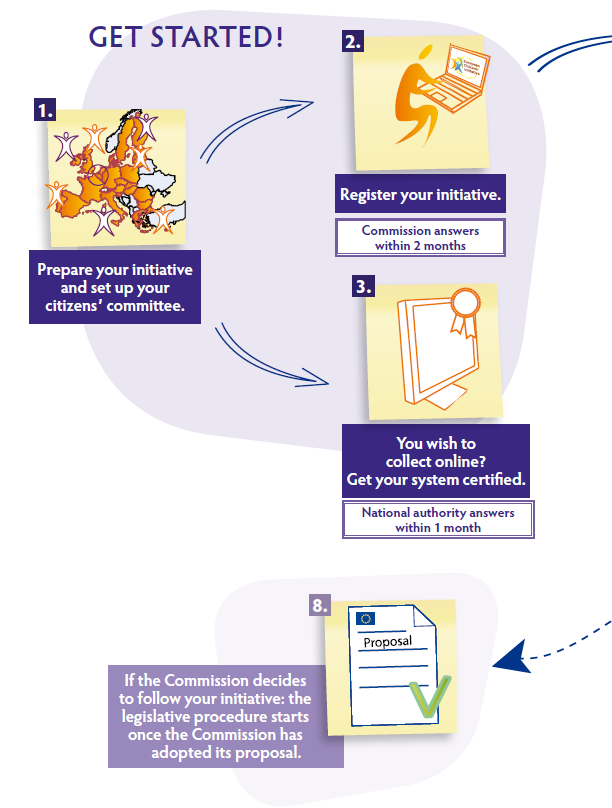 Source: "Guide to the European citizens’ initiative"
4
Actors
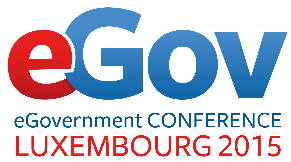 Citizens:	 		Organisers and signatories

EU Commission: 	SG (legal aspects, support, ECI Expert group)
		         		DIGIT (OCS, hosting, training, support)
		         		Europe Direct Contact Centre (support)
					
Member States: 		National authority for certification
National authority for validation 	ECI Expert group
	
EESC: 			Translation, events

NGOs:			Support to organisers, improvement proposals
5
A rough start
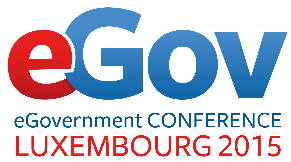 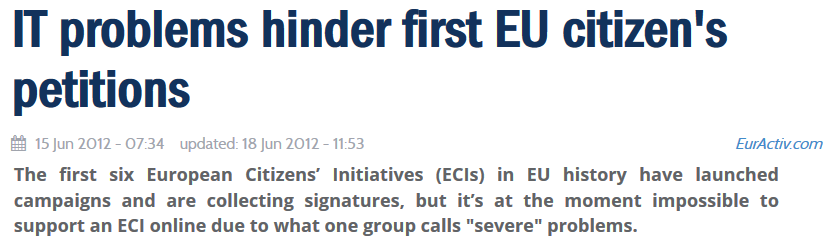 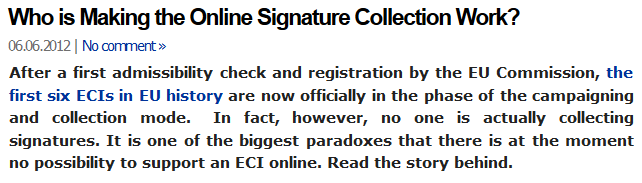 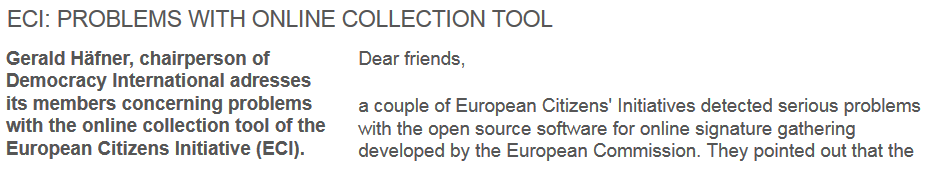 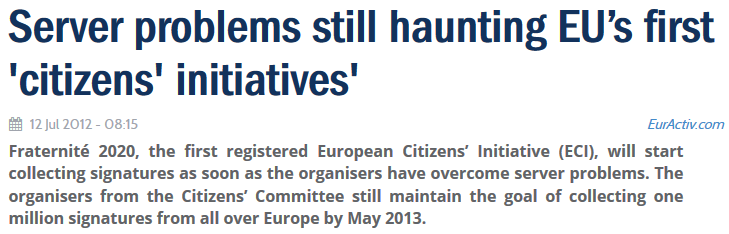 6
The hosting offer
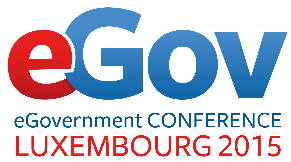 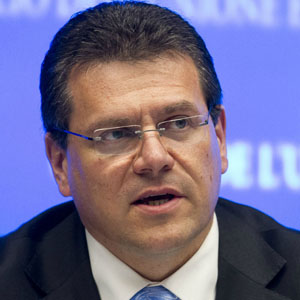 "During these early stages of what is, after all, the biggest ever experiment in transnational participatory democracy, the Commission is absolutely determined to make sure that organisers of the first ECIs face no insurmountable stumbling blocks. Since some organisers struggled to find suitable host providers on the market for collecting signatures online, the Commission will offer its own servers to them as a hosting environment."
Commission Vice-President Maroš Šefčovič,
18/07/2012
But…. 	the Commission servers are located in Luxembourg

And… 	(EU) 211/2011 requires the Luxembourgish national authority to 	certify all online collection systems hosted in Luxembourg 

So… 	we have to evaluate each ECI hosted on the Commission's 	servers versus the requirements of (EU) 1179/2011.
7
Outcome
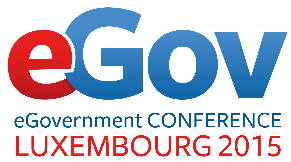 Certification:	custom auditing tools
        (21)		« smart » ISO 27001 electronic template documents
			Linux Live CD for secure organiser environment
				



Validation: 	development of a new validation tool with:
       (4)
Automated validation versus national population registry
Automated processing of paper statements of support (OCR)
Detection of duplicates
customisation for validation of national petitions
8
Current results
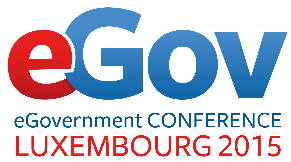 53 proposed ECIs
Formal responses from the Commission
Public hearings at the Parliament
Some actions taken (Right2Water)
No new legal act introduced
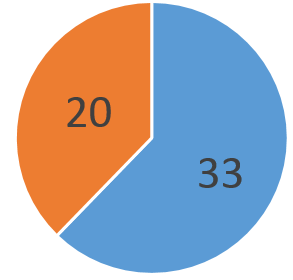 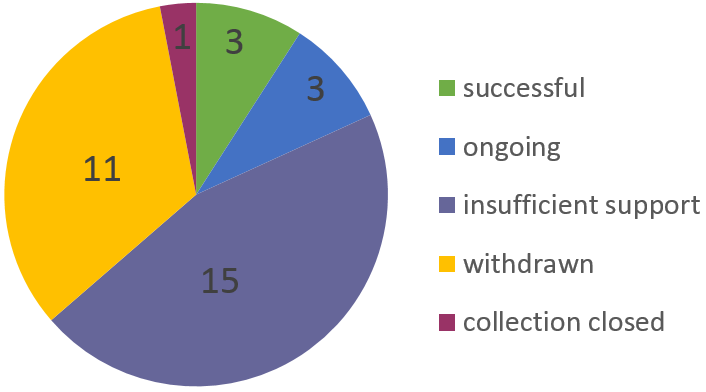 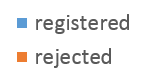 9
Agenda
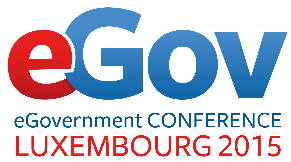 Overview and state of play

4 proposals to improve the ECI
10
Review period
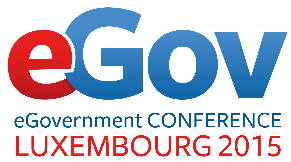 European Ombudsman's own-initiative inquiry (4 March 2015)

European Commission's application report (31 March 2015)

Latvian Presidency of the Council note (4 June 2015)

Committee of Regions' opinion (13 October 2015)

European Parliament's resolution (28 October 2015) 

…
Member States ?
National authorities ?
+ Lots of legal studies, PhD thesis, NGOs publications, etc.
11
Proposals
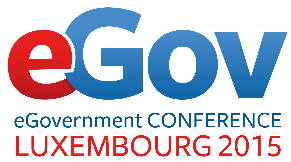 1. Review the timeline of an ECI
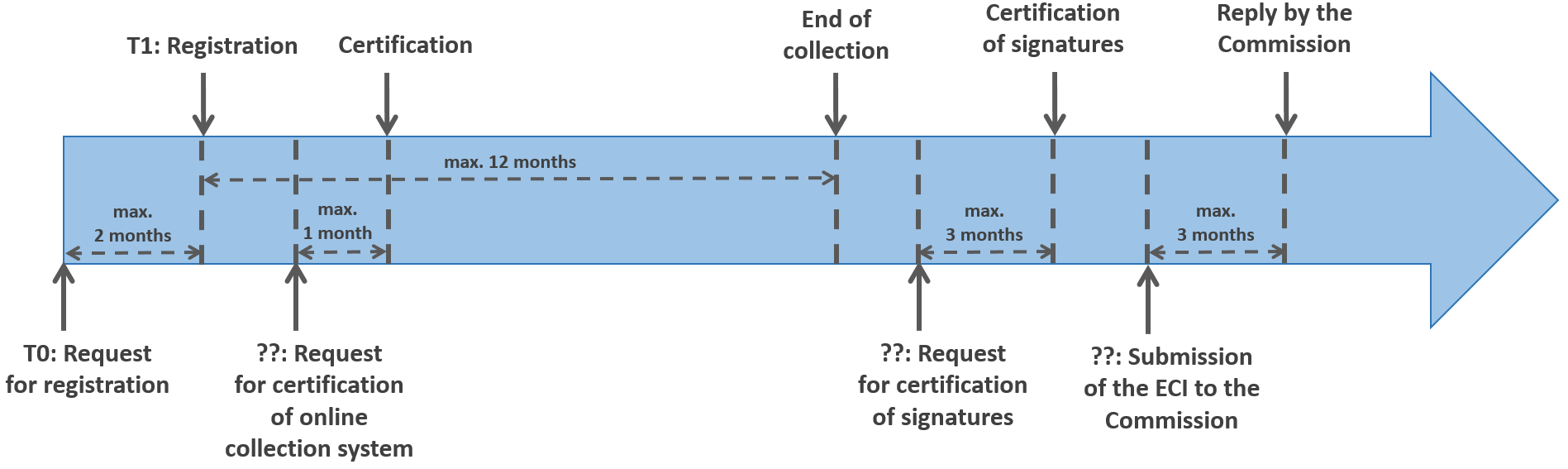 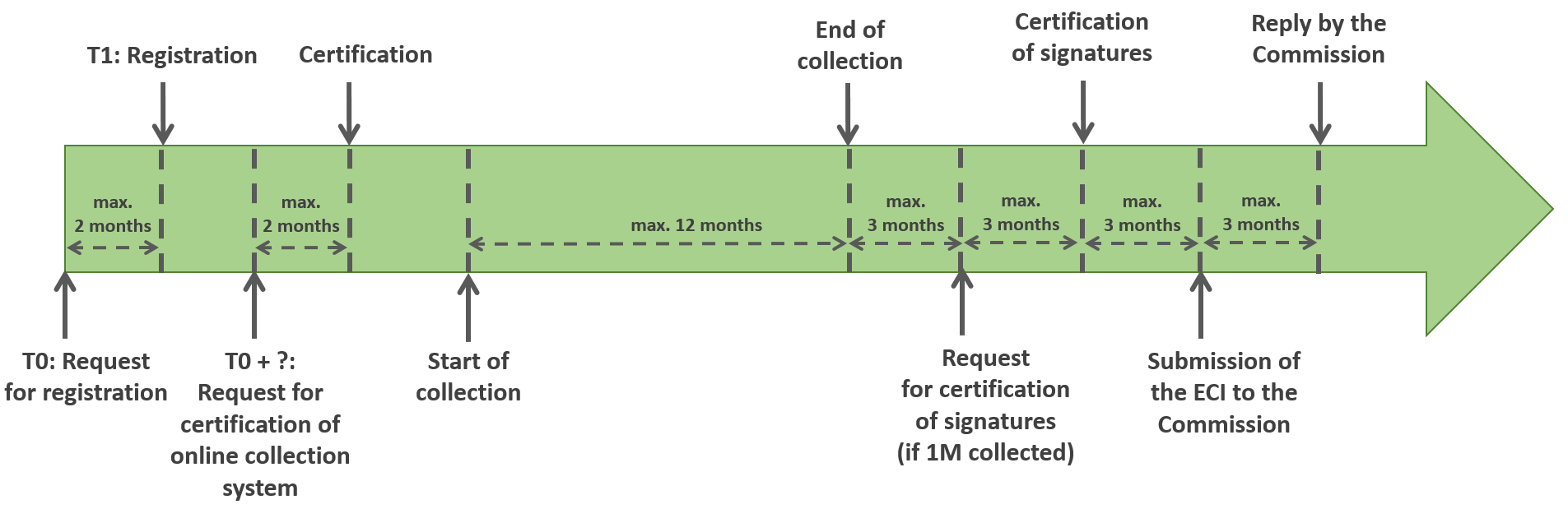 12
Proposals
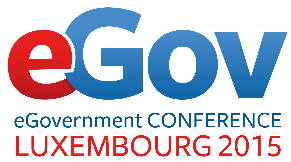 2. Review implementing regulation (EU) 1179/2011
Allow alternative approaches to the formal ISO/IEC 27k and SoGP while keeping a high level of security

Review requirements on version and patch management

Use a risk-based approach instead of detailed requirements
Make it easier for organisers and hosting entities
13
Proposals
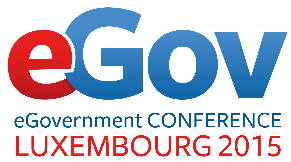 3. Offer a free centralised platform
For organisers:
free
no need of IT/security experts

Findings of Commission's ICT study :
most overall cost effective approach
satisfaction of organisers with EC hosting and support
Let the organizers focus on their campaign
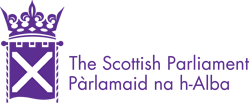 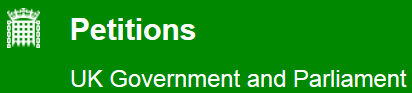 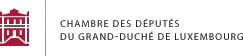 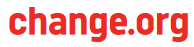 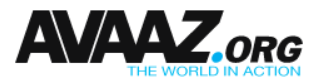 14
Proposals
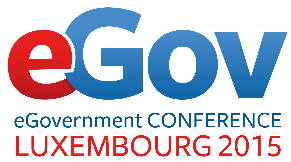 4. Develop synergies with eIDAS
eIDAS regulation covers both online authentication and electronic signature

Some tools already exist (TSL, DS-DSS, ECAS)

Let's not reinvent a (broken) wheel…
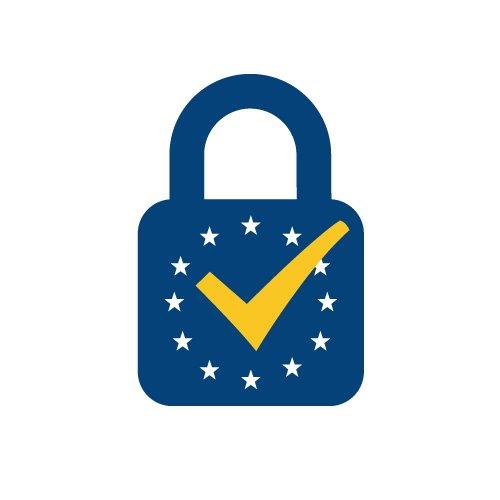 15
Conclusion
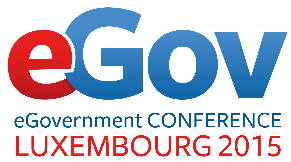 3 questions about ECI

Does it work ?

What is the problem ?

Should it be revised ?
16
Thank you
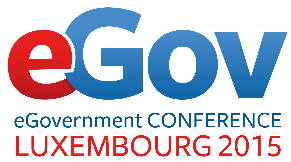 Any question ?
17